Приложение 4.4.3Частично механизированная сварка плавлением в защитном газе
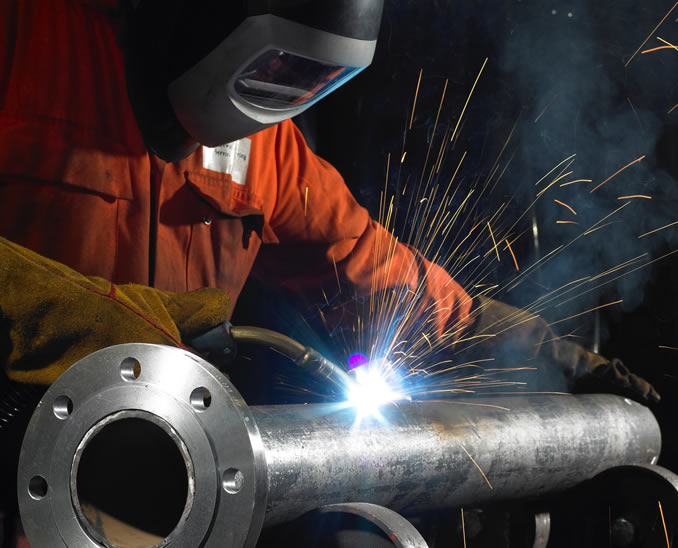 Техническая реализация частично механизированной сварки плавлением в защитных газах
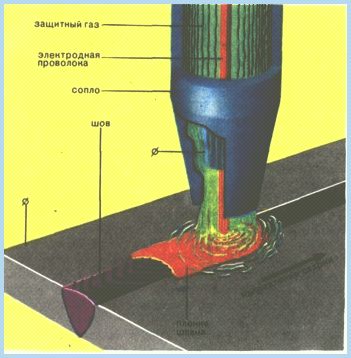 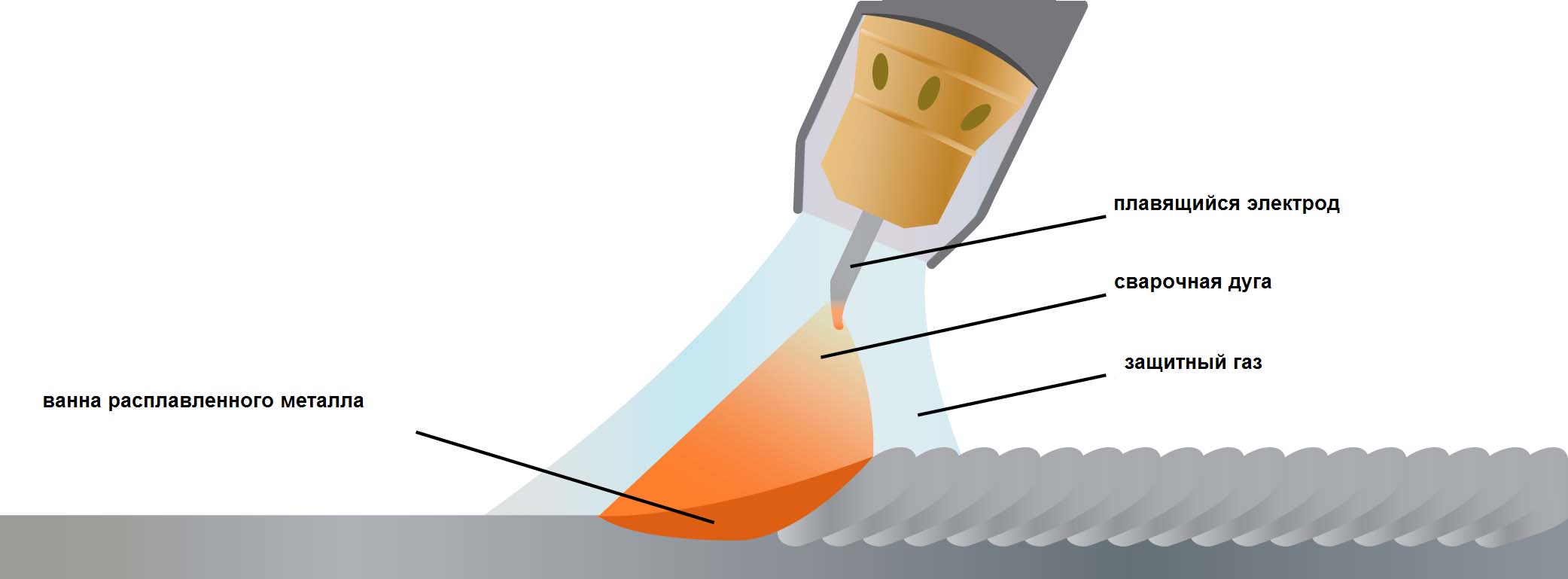 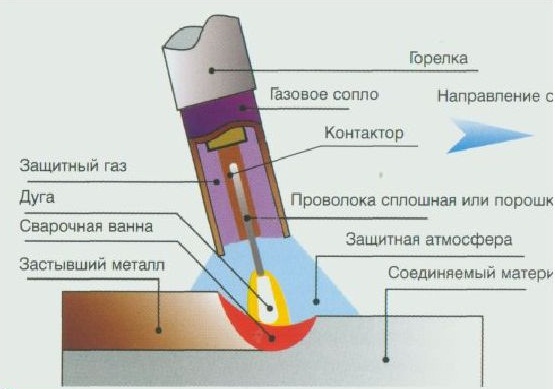 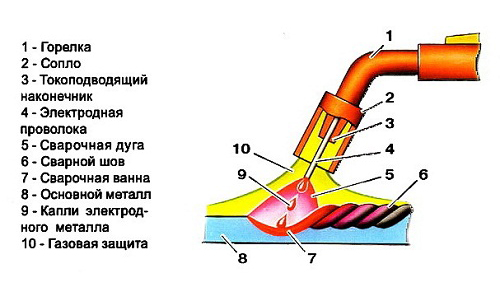 Содержание сварочного поста
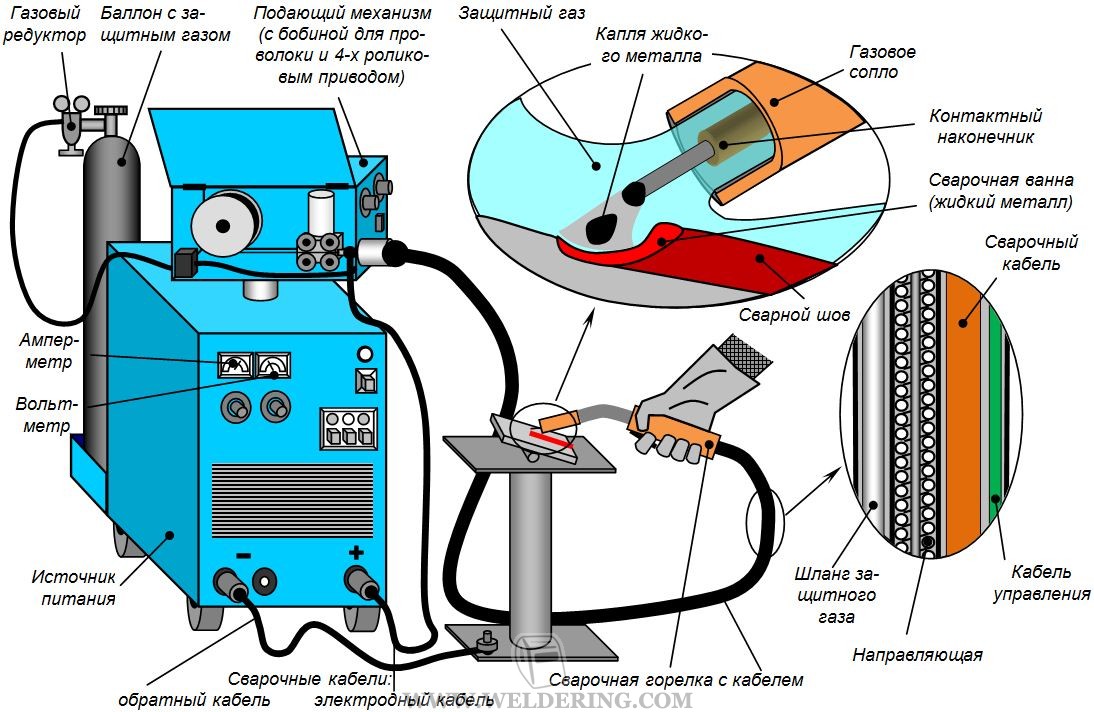 Конструкция сварочной горелки
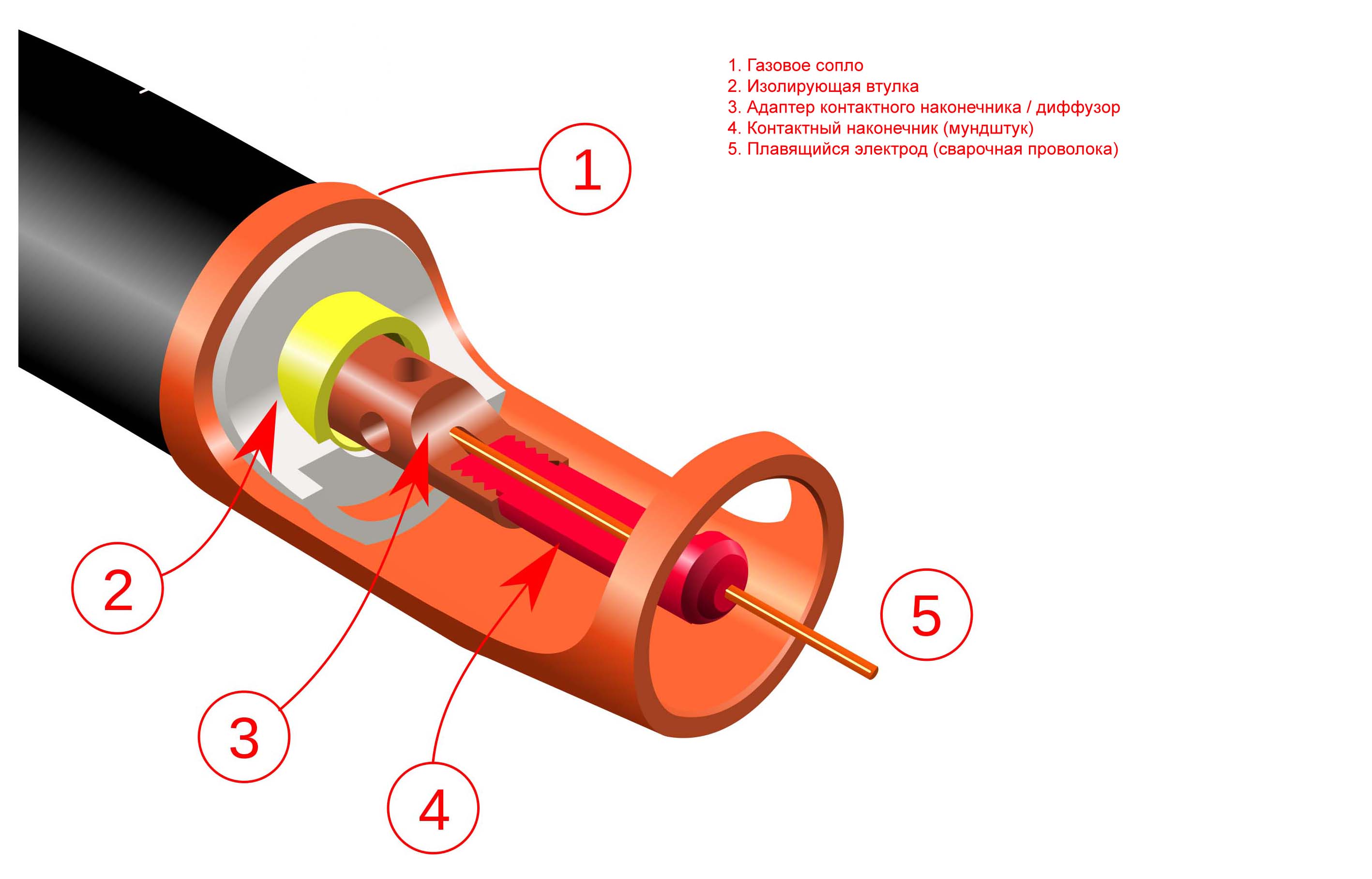 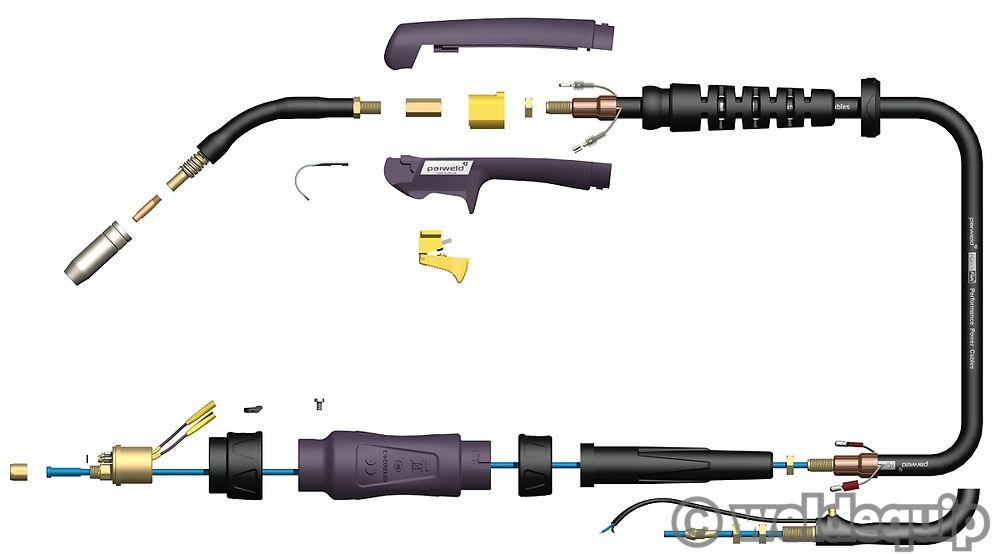 Комплект оборудования для частично механизированной сварки плавлением в защитных газах
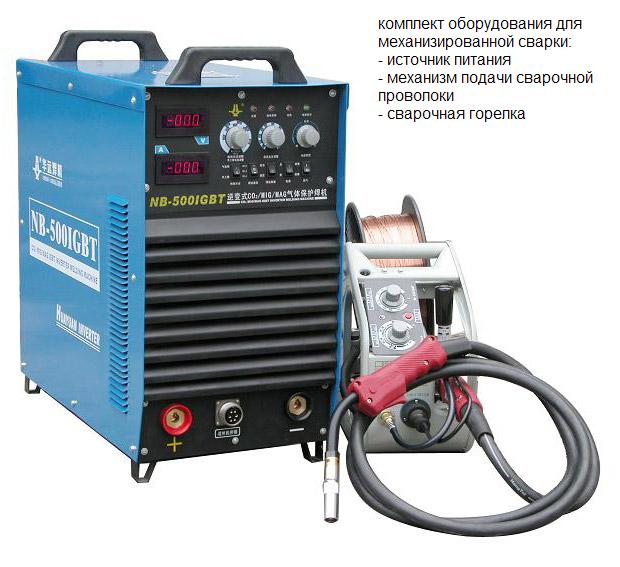 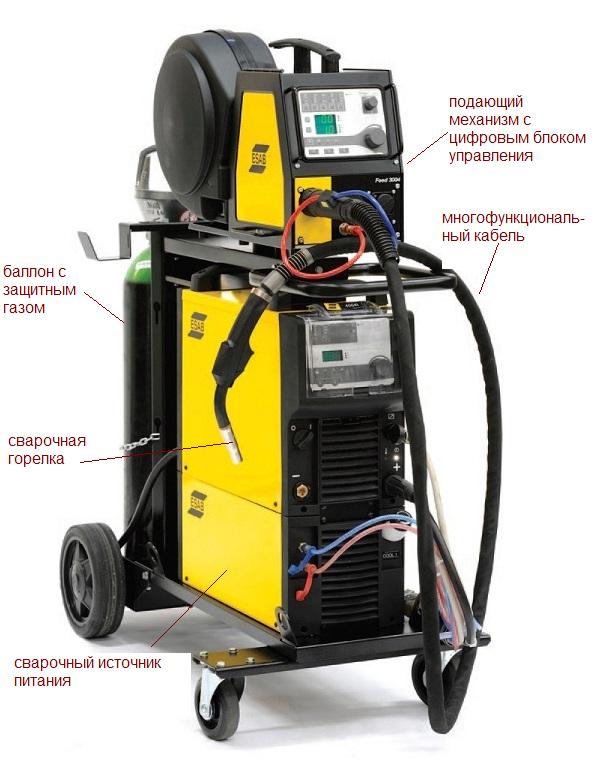 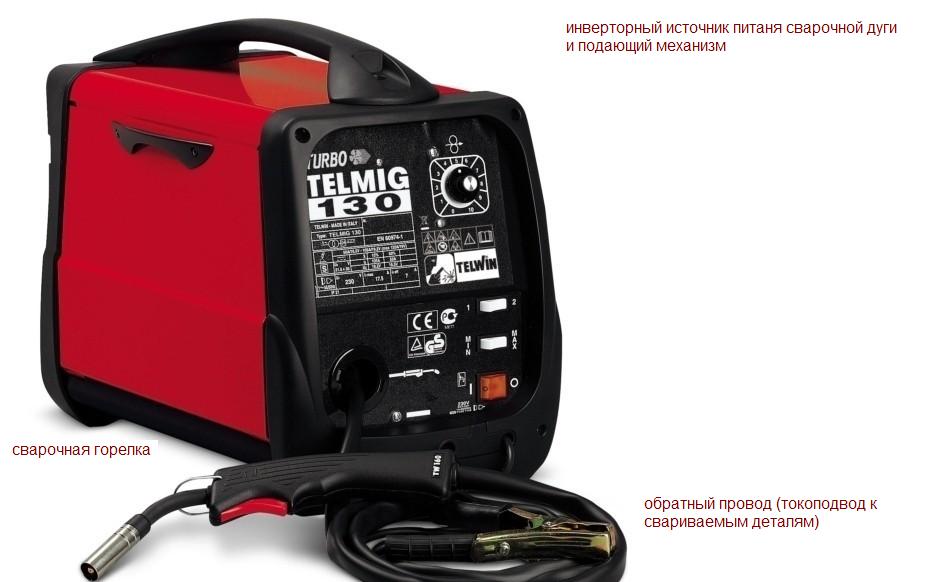 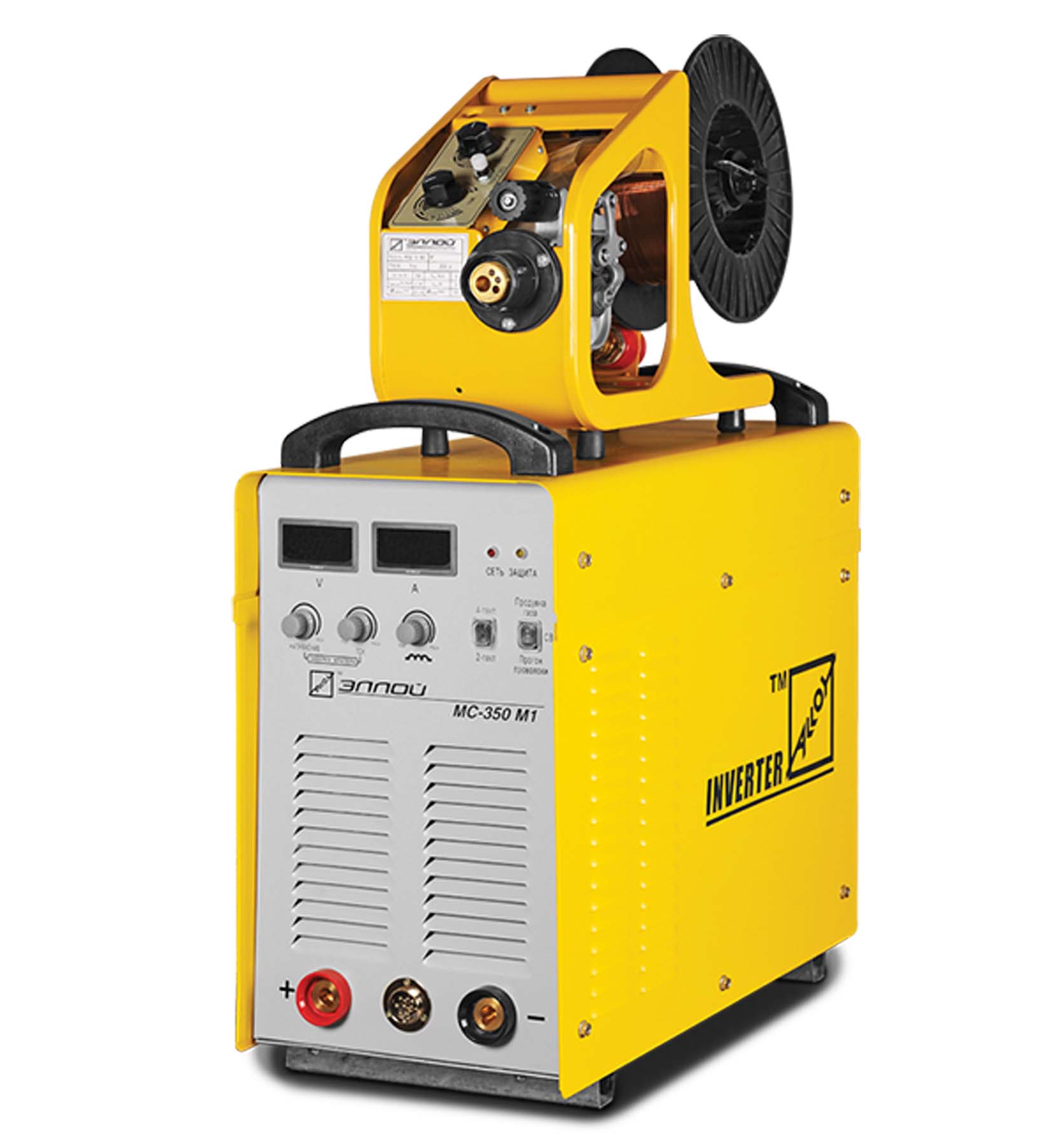 Макрошлиф таврового сварного соединени
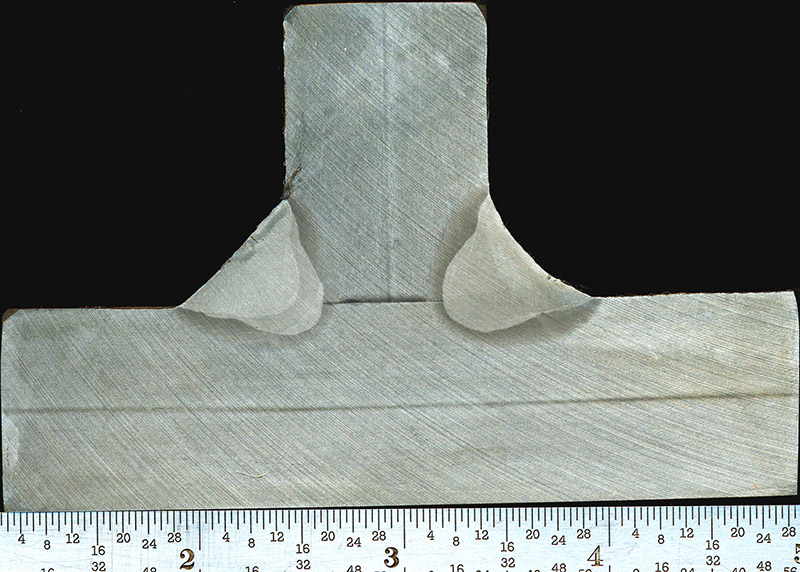 Микрошлиф таврового сварного соединения
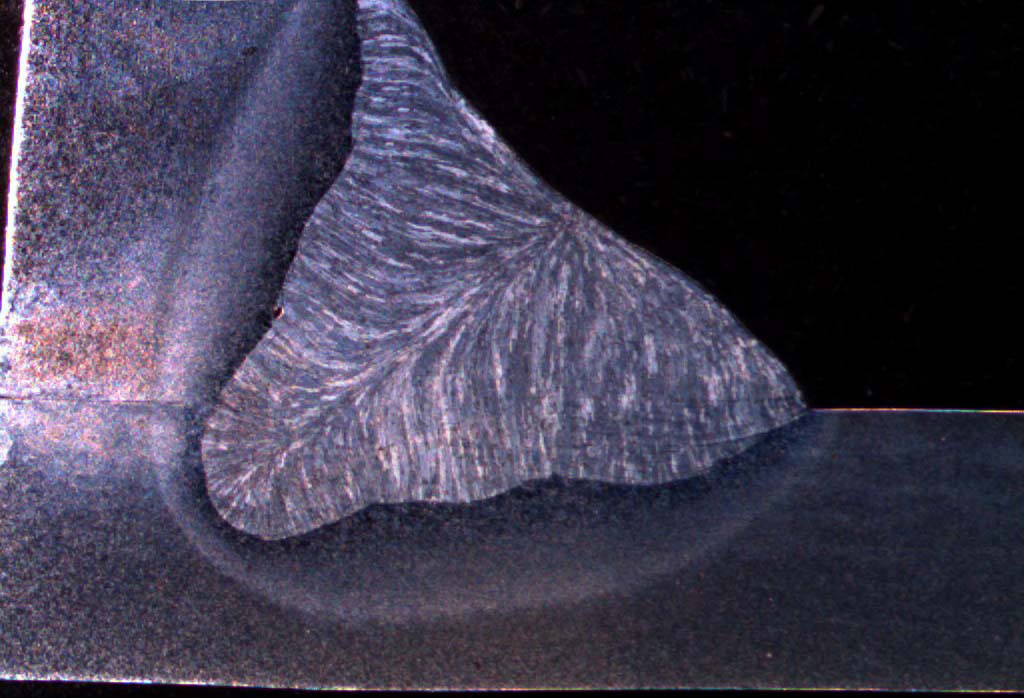 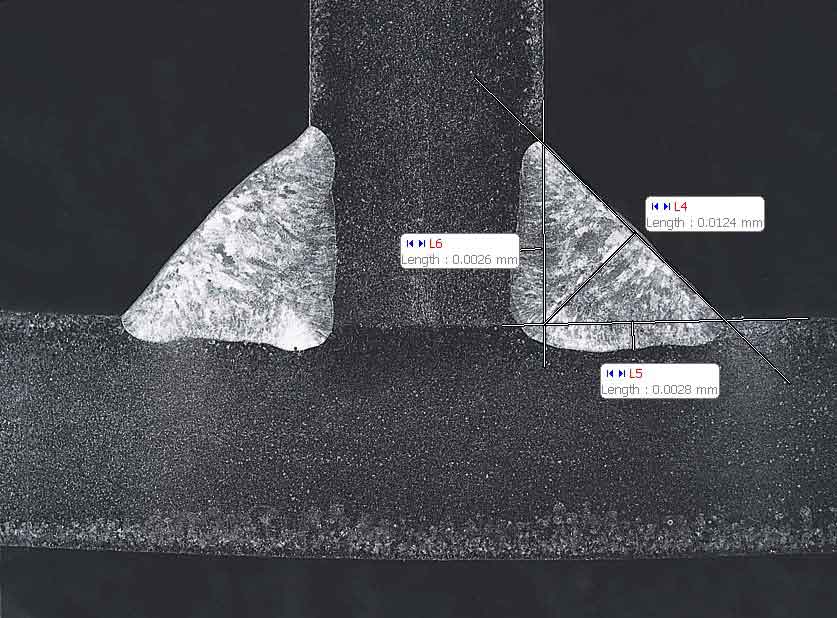 Шлиф разрушенного стыкового сварного соединения
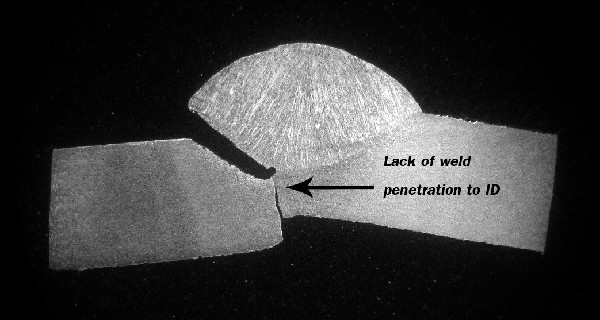 Угловое сварное соединение труб (полированное)
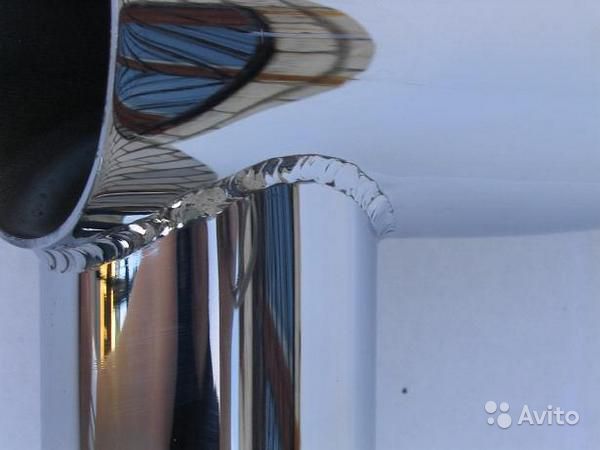 Сварка сосуда, работающего под давлением, изнутри
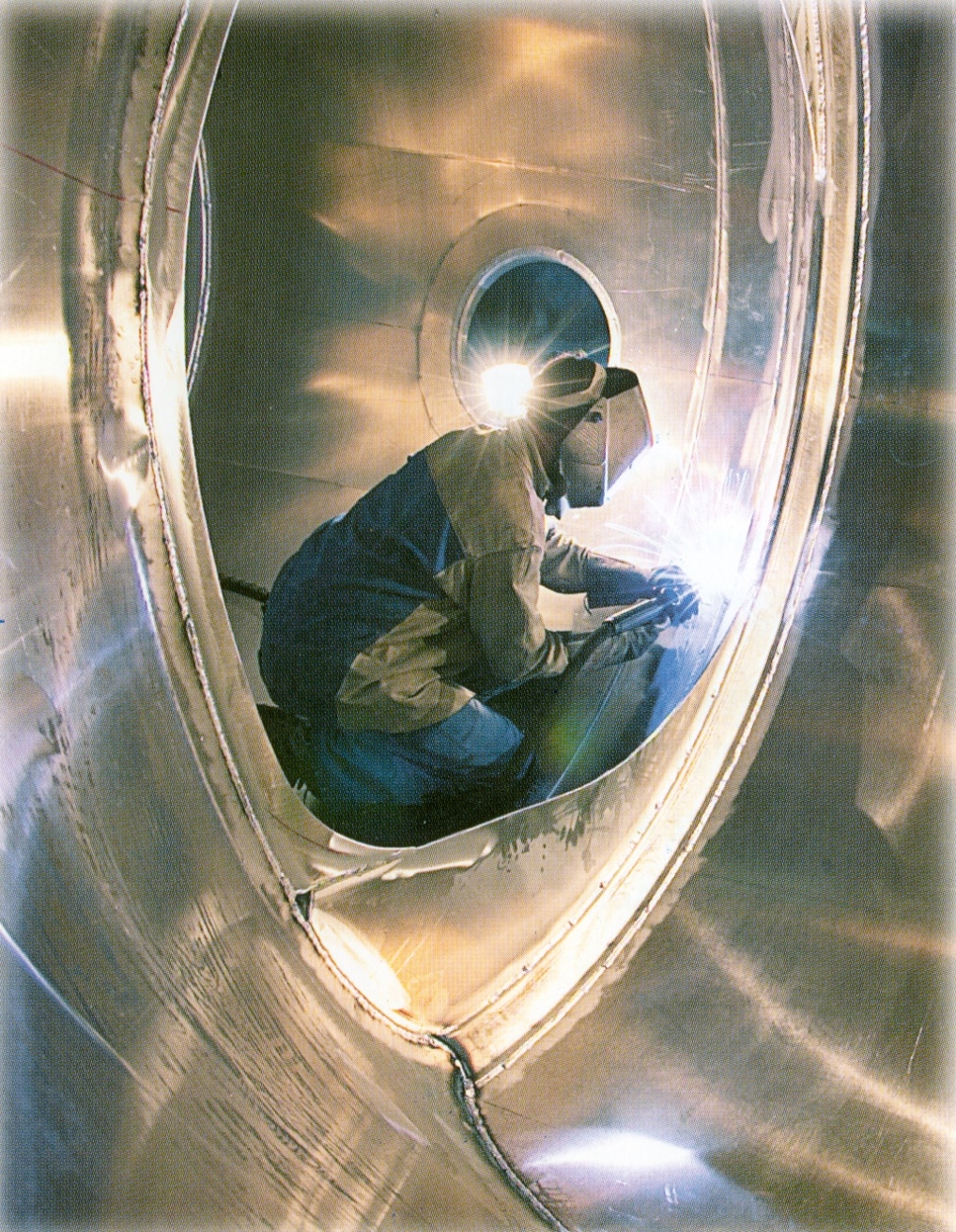 Частично механизированная сварка плавлением в защитных газах: рабочие моменты
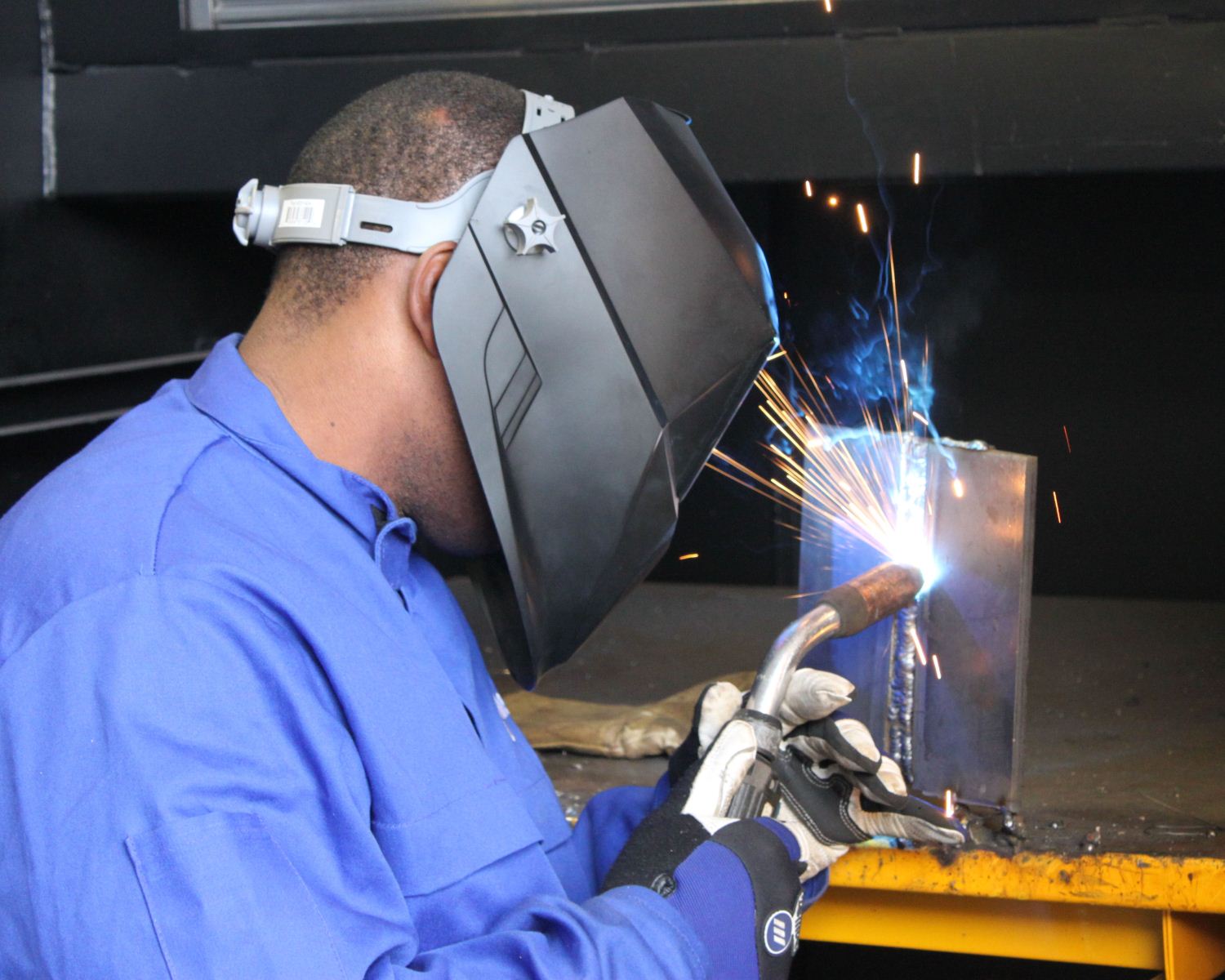 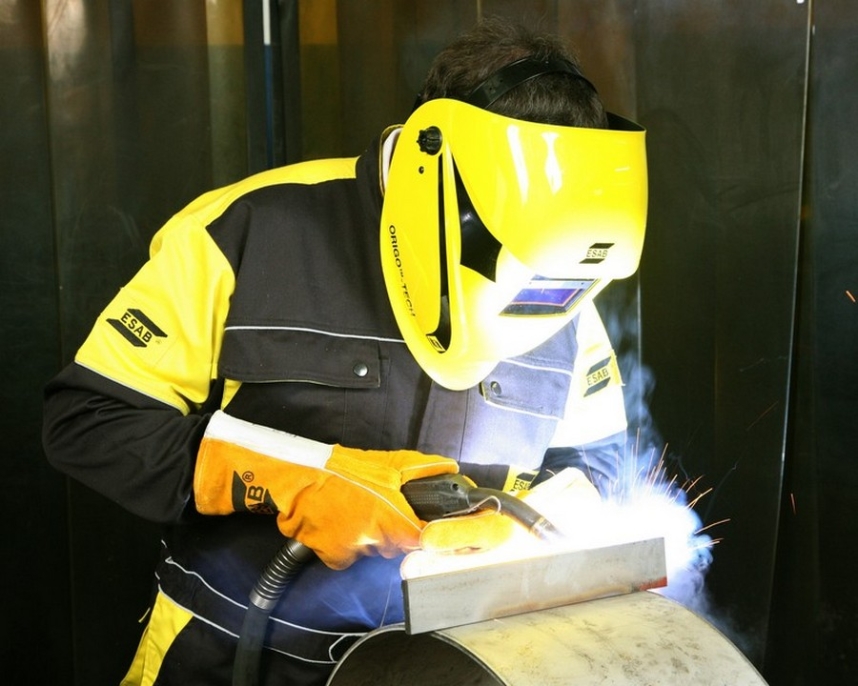 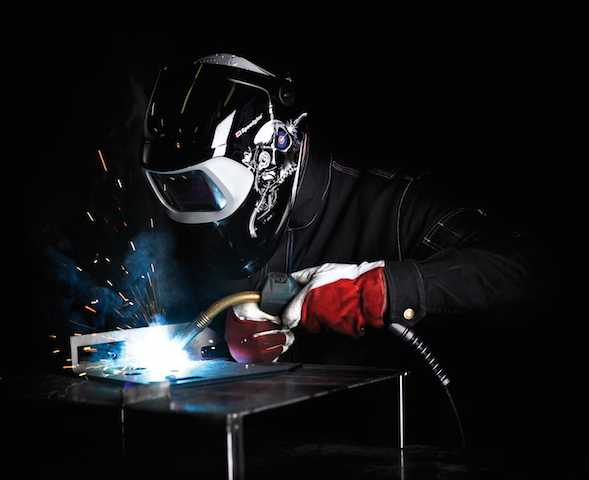 План сварочного цеха
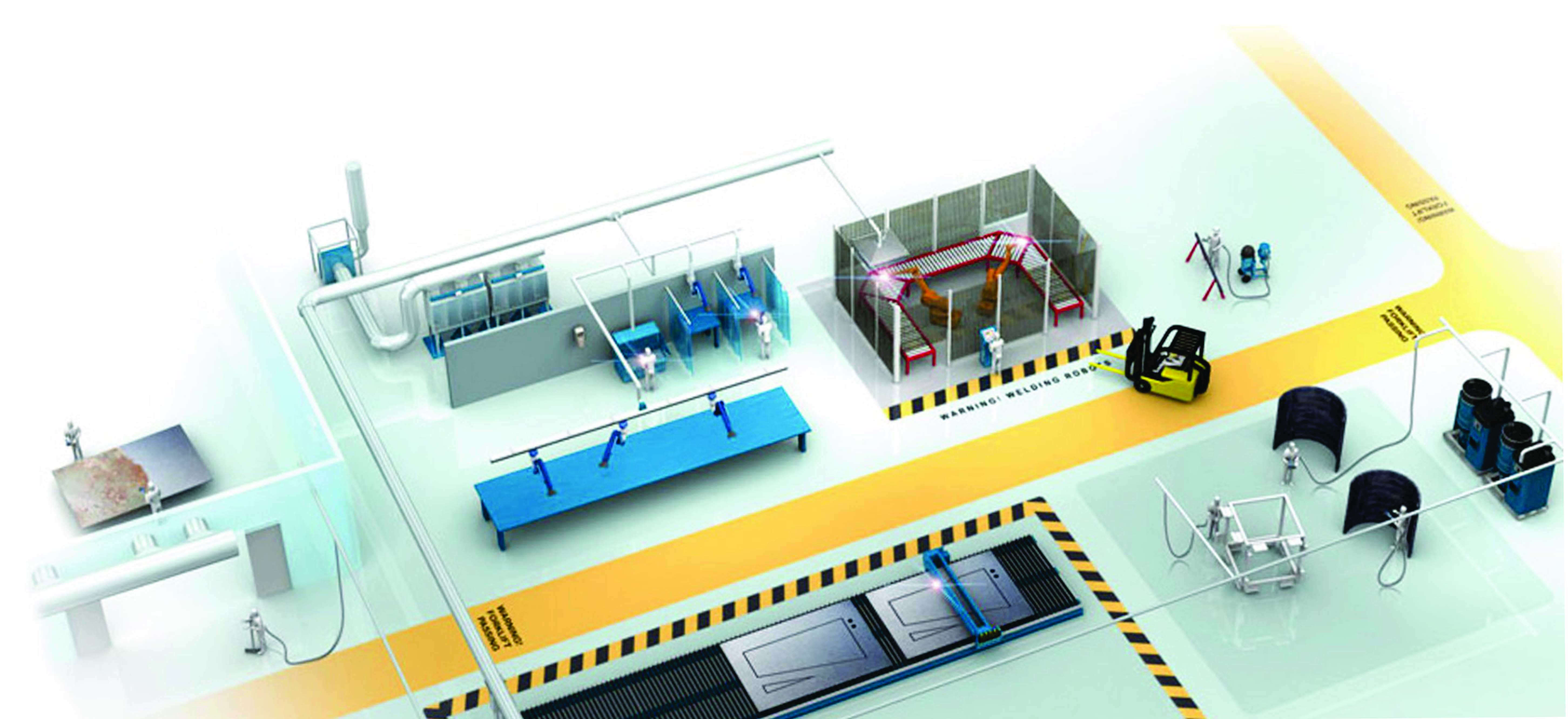